Савельев  Дмитрий  Вячеславовичк.ю.н.,  доцент  кафедры  уголовного  праваУРАЛЬСКОГО  ГОСУДАРСТВЕННОГО ЮРИДИЧЕСКОГО  УНИВЕРСИТЕТА
В  ПЛЕНУ 
У  ИНСТИТУТА 
СОУЧАСТИЯ  В  ПРЕСТУПЛЕНИИ
Савельев, Д. В.  Преступная группа: вопросы уголовно-правовой интерпретации и ответственности : Монография / Д. В. Савельев. — Екатеринбург: Изд-во УрГЮА, 2002. — 92 с.
2
Савельев, Д. В.  Соучастие в преступлении. Преступная группа : учебное пособие для вузов / Д. В. Савельев. — 2-е изд., перераб. и доп. — Москва : Издательство Юрайт, 2019. — 133 с. — (Высшее образование). — ISBN 978-5-534-09501-2. — Текст : электронный // Образовательная платформа Юрайт [сайт]. — URL: https://urait.ru/bcode/474973
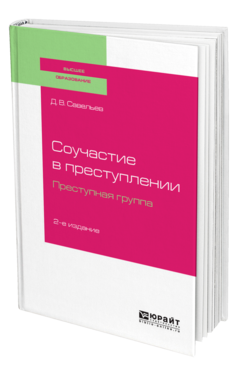 3
Савельев, Д. В.  Основания и условия освобождения от уголовной ответственности и наказания : учебное пособие для вузов / Д. В. Савельев. — Москва : Издательство Юрайт, 2020. — 191 с. — (Высшее образование). — ISBN 978-5-534-13230-4. — Текст : электронный // Образовательная платформа Юрайт [сайт]. — URL: https://urait.ru/bcode/476929
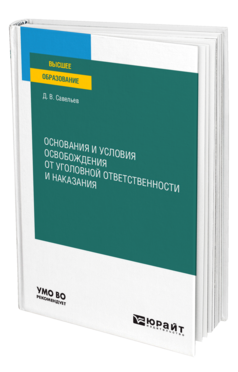 4
Групповой способ совершения общественно опасного деяния
5
Термин «умышленное сопричинение» отражает наиболее существенные черты понятия:
совместность  совершения  преступления;
умышленный  характер  преступления;
отсутствие  признаков  соучастия.
6
История развития уголовной ответственности до установления института соучастия в российском законодательстве
ст. 31 Краткой редакции, ст. 61 Пространной редакции Русской Правды
ст. 4, 32 Судебника 1550 г.
Соборное уложение 1649 г.
арт. 97, 117, 119, 120, 158 Воинского артикула 1715 г.
7
История развития уголовной ответственности в рамках института соучастия
Уложение о наказаниях уголовных и исправительных 1845 г.
Уголовное Уложение 1903 г.
Руководящие начала по уголовному праву РСФСР 1919 г.
УК РСФСР 1922 г.
УК РСФСР 1926 г.
УК РСФСР 1960 г.
УК РФ 1996 г.
8
В ХХ в. по трём категориям уголовных дел судебной практикой допускалось привлечение за групповой способ совершения преступления при умышленном сопричинении:
п. 10 постановления Пленума Верховного Суда СССР от 25 марта 1964 г. № 2 
«О судебной практике по делам об изнасиловании»,
п. 9 постановления Пленума Верховного Суда РФ от 22 апреля 1992 г. № 4 
«О судебной практике по делам об изнасиловании»: 
«Действия участника группового изнасилования подлежат квалификации по ч. 3 ст. 117 УК РСФСР независимо от того, что остальные участники преступления не были привлечены к уголовной ответственности ввиду их невменяемости, либо в силу требований ст. 10 УК РСФСР, или по другим предусмотренным законом основаниям»

п. 19 постановления Пленума Верховного Суда РСФСР от 22 марта 1966 г. № 31 
«О судебной практике по делам о грабеже и разбое»: 
«действия участника разбойного нападения или грабежа, совершенные по предварительному сговору группой лиц, подлежат квалификации соответственно по ч. 2 ст. 90, п. «а» ч. 2 ст. 91, ч. 2 ст. 145, п. «а» ч. 2 ст. 146 УК РСФСР независимо от того, что остальные участники преступления в силу ст. 10 УК РСФСР или по другим предусмотренным законом основаниям не были привлечены к уголовной ответственности»
9
С начала XXI в. совершение общественно опасных деяний преступной группойрегулируется только в рамках соучастия
п. 12 постановления Пленума Верховного Суда РФ от 27 декабря 2002 г. № 29 
«О судебной практике по делам о краже, грабеже и разбое»:
«Действия лиц, похитивших чужое имущество путем кражи, грабежа или разбоя группой лиц по предварительному сговору или организованной группой, следует квалифицировать по соответствующим п. ст. 158, 161 и 162 УК …, если в совершении этого преступления совместно участвовали два и более исполнителя, которые в силу ст. 19 УК РФ подлежат уголовной ответственности за содеянное»

в п. 10 постановления от 15 июня 2004 г. № 11 «О судебной практике по делам о преступлениях, предусмотренных статьями 131 и 132 УК РФ» было указано:
 «Имея в виду, что совершение преступления группой лиц, группой лиц по предварительному сговору, организованной группой влечет за собой более строгое наказание, при квалификации действий лиц … необходимо учитывать положения ч. 1, 2 и 3 ст. 35 УК РФ»
10
«Прокол»  законодателя
Статья 263.1. Нарушение требований в области транспортной безопасности (ФЗ от 03.02.2014 г. № 15-ФЗ)
1. Неисполнение требований по соблюдению транспортной безопасности на объектах транспортной инфраструктуры и транспортных средствах, если это деяние повлекло по неосторожности причинение тяжкого вреда здоровью человека либо причинение крупного ущерба, -
наказывается …
2. Неисполнение требований по обеспечению транспортной безопасности объектов транспортной инфраструктуры и транспортных средств лицом, ответственным за обеспечение транспортной безопасности, если это деяние повлекло по неосторожности причинение тяжкого вреда здоровью человека либо причинение крупного ущерба, -
наказывается …
3. Деяния, предусмотренные частями первой или второй настоящей статьи, совершенные группой лиц по предварительному сговору либо повлекшие по неосторожности смерть человека,  
наказываются …
4. Деяния, предусмотренные частями первой или второй настоящей статьи, совершенные организованной группой либо повлекшие по неосторожности смерть двух и более лиц, -
наказываются …
Выход из указанной проблемы – исключение соответствующих  квалифицирующих признаков!
11
Недостатки законодательства относительно института соучастия в преступлении
Исходя из ч. 2 ст. 33 УК, исполнителем признаётся лицо:
а) полностью выполнившее объективную сторону состава преступления;
б) частично выполнившее объективную сторону состава преступления;
в) посредственный исполнитель.
Кроме того, исполнителем признаётся соучастник при совершении преступления в составе организованной группы или преступного сообщества (преступной организации). Данное положение в отличие от предыдущих не содержится в ч. 2 ст. 33 УК, но им руководствуются в судебной практике на основании многих постановлений Пленума Верховного Суда РФ.
Выход из указанной проблемы - необходимо дополнить ч. 2 ст. 33 УК  предложением: «Исполнителем признается также лицо, совершившее преступление в составе организованной группы и преступного сообщества (преступной организации)».
12
Дублирование понятия пособничества в Общей и Особенной частях УК
Понятие пособника содержится в ч. 5 ст. 33 УК и повторяется в п. 11 примечания ст. 2051 УК. Однако в последней норме отсутствует указание на то, что для пособничества обещание скрыть преступника, средства или орудия совершения преступления, следы преступления либо предметы, добытые преступным путем, приобрести или сбыть такие предметы, должно быть совершено заранее. Однако необещанное заранее укрывательство не является соучастием и относится к прикосновенности к преступлению. Поэтому указанная редакция п. 11 примечания ст. 2051 УК РФ в данной части не соответствует ч. 5 ст. 33 УК РФ. Возникает вопрос: для чего норма, относящаяся к Общей части, повторяется в Особенной?
Для устранения несоответствия положениям Общей части уголовного закона необходимо исключить п. 11 примечания ст. 2051 УК РФ.
13
Исполнитель пособничества в преступлении
Статья 205.1. Содействие террористической деятельности
3. Пособничество в совершении хотя бы одного из преступлений, предусмотренных статьей 205, частью третьей статьи 206, частью первой статьи 208 настоящего Кодекса, - …
Исходя из этого следует:
при пособничестве в преступлении, предусмотренном ч. 3 ст. 206 УК, квалификация лица – ч. 3 ст. 2051 УК (исполнитель);
при пособничестве в преступлении, предусмотренном ч. 1, 2 или 4 ст. 206 УК, квалификация лица – ч. 5 ст. 33, соответствующая часть ст. 206 УК (пособник).
Выходом из явного нарушении юридической техники является исключение ч. 3 ст. 205.1 УК.
14
Неудачная формулировка ч. 2 ст. 35 УК
Статья 35. Совершение преступления группой лиц, группой лиц по предварительному сговору, организованной группой или преступным сообществом (преступной организацией)
2. Преступление признается совершенным группой лиц по предварительному сговору, если в нем участвовали лица, заранее договорившиеся о совместном совершении преступления.
Для устранения проблемы предлагается следующая редакция:
«2. Преступление признается совершенным группой лиц по предварительному сговору, если два и более участника которой по предварительному сговору совместно совершают преступление.»
15
Понятия «террористическое сообщество» и «экстремистское сообщество»
ч. 1 ст. 2054 УК:
террористическое сообщество - устойчивая группа лиц, заранее объединившихся в целях осуществления террористической деятельности;
ч. 1 ст. 2821 УК:
экстремистское сообщество - организованная группа лиц для подготовки или совершения преступлений экстремистской направленности
Понятия «террористическое сообщество» и «экстремистское сообщество» следует заменить на «террористическая организованная группа» (в ст. 2054 УК) и «экстремистская организованная группа» (в ст. 2821 УК)
16
Обстоятельство, отягчающее наказание
Совершение преступления одним исполнителем при помощи других соучастников в действующем законодательстве не влияет на квалификацию преступления и на размер наказания.
С целью индивидуализации наказания соучастников преступления содеянное необходимо рассматривать в качестве обстоятельства, отягчающего наказание. Поэтому п. «в» ч. 1 ст. 63 УК РФ следует изложить в следующей редакции: 
«в) совершение преступления в составе группы лиц, группы лиц по предварительному сговору, организованной группы или преступного  сообщества (преступной организации), в соучастии при отсутствии преступной группы».
17
Формы  соучастия  и  преступных  групп
18
Виды  соучастия  и  преступных  групп
19
Дублирование  одних  и  тех  же  положений  о совершении  преступлений  группами  в постановлениях  Пленума  Верховного  Суда  РФ  по разным  категориям  уголовных  дел
выход  из  проблемы  -
ПОСТАНОВЛЕНИЕ  ПЛЕНУМА  ВЕРХОВНОГО  СУДА РОССИЙСКОЙ  ФЕДЕРАЦИИ
«О  судебной  практике  по  делам  о  преступлениях,
совершенных  преступными  группами»
20
Глава 7. Соучастие в преступлении.Групповое преступление вне соучастия
Статья 321. Совершение преступления группой лиц вне соучастия
1. Преступление признается совершенным группой лиц вне соучастия в форме умышленного или неосторожного сопричинения.
2. Умышленным сопричинением признается умышленное совершение преступления вменяемым физическим лицом, достигшим установленного настоящим Кодексом возраста, с использованием физических усилий лиц, не отвечающих условиям уголовной ответственности.
3. Неосторожным сопричинением признается совместное совершение преступления по неосторожности несколькими лицами.»
21
Статья 34. Ответственность соучастников преступления
6. Лицо при умышленном сопричинении подлежит уголовной ответственности как исполнитель преступления,  совершенного  группой  лиц.
7. Лицо несет уголовную ответственность за совершение преступления при неосторожном сопричинении  в  пределах  допущенных  им  нарушений.
22
10  августа  2021  г.:Тагильский  стрелок,  которого  обвинили  в  убийстве 8-летнего  Егора,  обжаловал  свой  приговор
Приговор Свердловского областного суда от 30.12.2020 по делу А.А. Борисова: признан виновным в совершении преступления, предусмотренного ч. 1 ст. 213 УК РФ, п. «в», «и» ч. 2 ст. 105 УК РФ, назначено 9 лет лишения свободы с отбыванием наказания в колонии строгого режима
Судебная коллегия по уголовным делам Второго апелляционного суда общей юрисдикции Санкт-Петербурга 12.04.2021 в итоге оставила приговор в силе
23